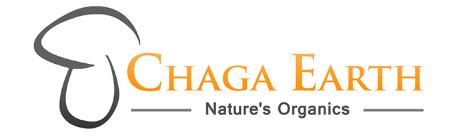 ……………………………………………………………………………………………
Sales 
Presentation
……………………………………………………………………………………………
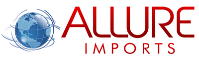 Chaga Earth
What is Chaga?
Chaga is a natural source of melanin, provides protection against solar UV rays. Chaga tea’s ability to stimulate the production of bile in the liver is not only beneficial for digestive function, but for liver health as well. Drinking Chaga tea is also an excellent way to naturally promote healthy digestion. Chaga tea can even promote healthy cardiovascular function.
About Us
Here at Chaga Earth, we harvest the Chaga Mushrooms ourselves in the remote wilderness of Western Maine. Strict guidelines and the highest standards of sustainability are followed in conjunction with full and abiding respect for Mother Nature and our natural resources. Chaga Earth is the pioneer of offering Chaga Mushroom to the general public.
We have been harvesting and selling Chaga products since 2010, and are continuously adding and improving Chaga Mushroom products. We are registered with the FDA as a food facility, registration #13209198278 as required by 21 CFR Part 1, Subpart H, and the Public Health Security and Bioterrorism Preparedness and Response Act of 2002. The FDA Registration of Food Facilities.
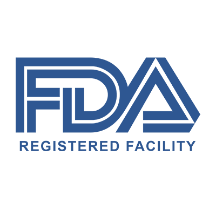 Chaga Tea Provides A Wide 
Range Of Benefits
Antioxidant & Nutrient Rich
Normalize Blood Pressure and Cholesterol Levels
Stimulates and Regulates the Immune System
Supports Healthy Digestion
Anti-aging & Promotes Healthy Skin
Helps with Ulcers and Gastritis
Alleviates Feelings of Stress
Aids Liver Function
Benefits Cardiovascular Health
Reduces Inflammation
Protects Liver
How to Make Chaga Tea
Step 1.  Bring fresh, filtered water to a boil. 

Step 2.  Put one Chaga Earth Tea Bag in your favorite cup.

Step 3.  Pour 1 cup (250 mL) of boiled water over the tea bag.
 
Step 4.  Place tea saucer over cup and let steep for 15 minutes. 
 
Step 5. Remove saucer, stir, drink.
Chaga Earth Products
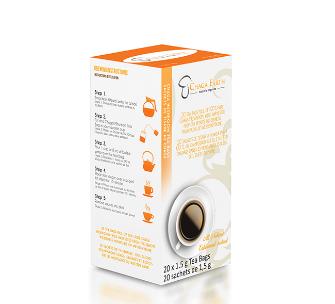 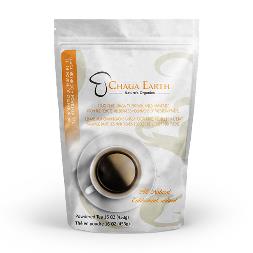 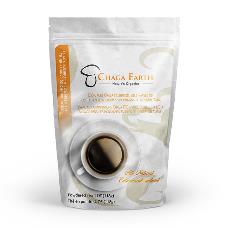 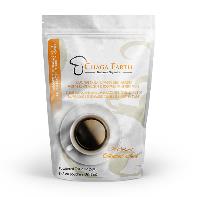 20 Tea Bags 
in a box
118g loose tea in a pouch
(04 OZ)
58g loose tea in a pouch
(02 OZ)
453g loose tea in a pouch 
(16 OZ)
“ 100% pure Chaga Mushroom, wild harvested from 
the remote wilderness mountains of Western Maine. ”
Objectives
Make Chaga Earth a household name
Create product/brand awareness
Do in store promotions
Distribute flyers and do free sampling
Get maximum number of customers within two months of launch
 Manage the shelf layout and our products should be in “Bull’s-Eye Zone”
Visit Chaga Earth blog to read interesting articles & benefits of chaga.
www.chagaearth.com/blog
Thanks!
Any questions?
Moid (Graphics)
moid.kazi@allureimports.com

Swetha (Customer Support)
swetha@allureimports.com

Tim (Shipping)
tim@allureimports.com
Joe (PR & Sales)
joe@allureimports.com

Derek (Sales)
derek@allureimports.com

Cory (Marketing)
cory@allureimports.com
VISIT US AT
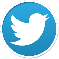 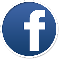 Call Us: 1-800-377-6898
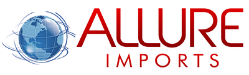 www.chagaearth.com